Unit 2 Week 6Wonders- High Frequency Words
How do we measure time?
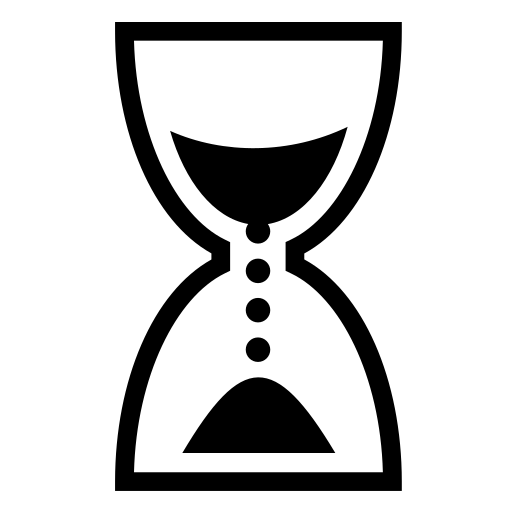 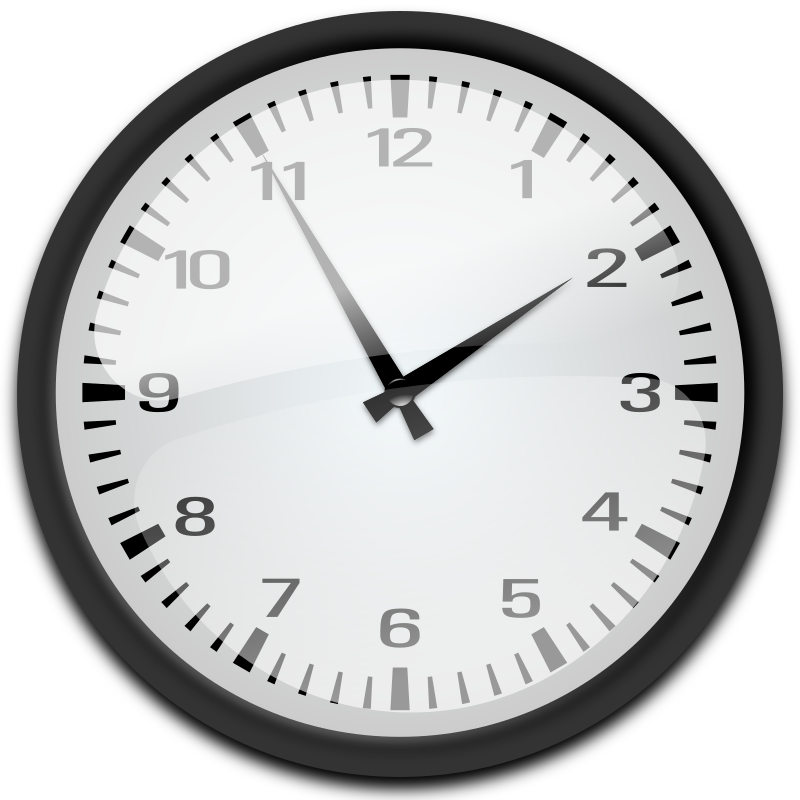 Chant the word as it appears
away
now
some
today
why
way
away     now      some today      way       why
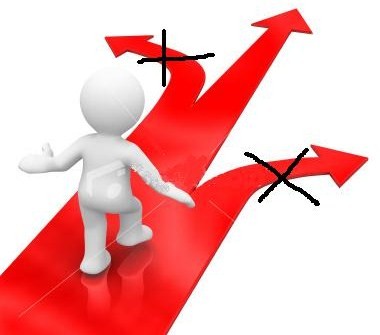 Is this the ___ to school?
way
away     now      some today      way       why
Can we play the game ____?
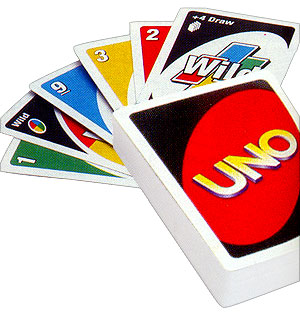 now
away     now      some today      way       why
My dog ran ____, but he came back.
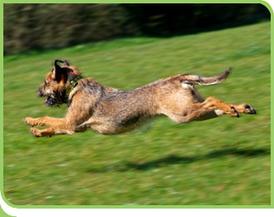 away
away     now      some today      way       why
____ are some ducks
quacking at me?
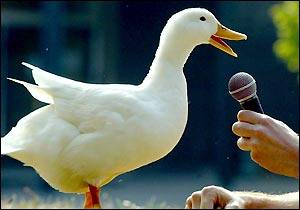 Why
away     now      some today      way       why
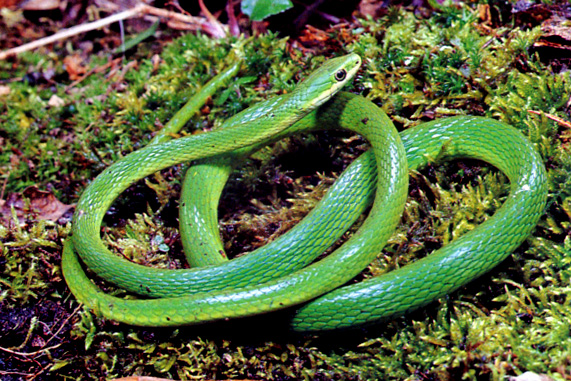 I see ___ snakes in the grass.
some
away     now      some today      way       why
I had fun at camp _____!
today
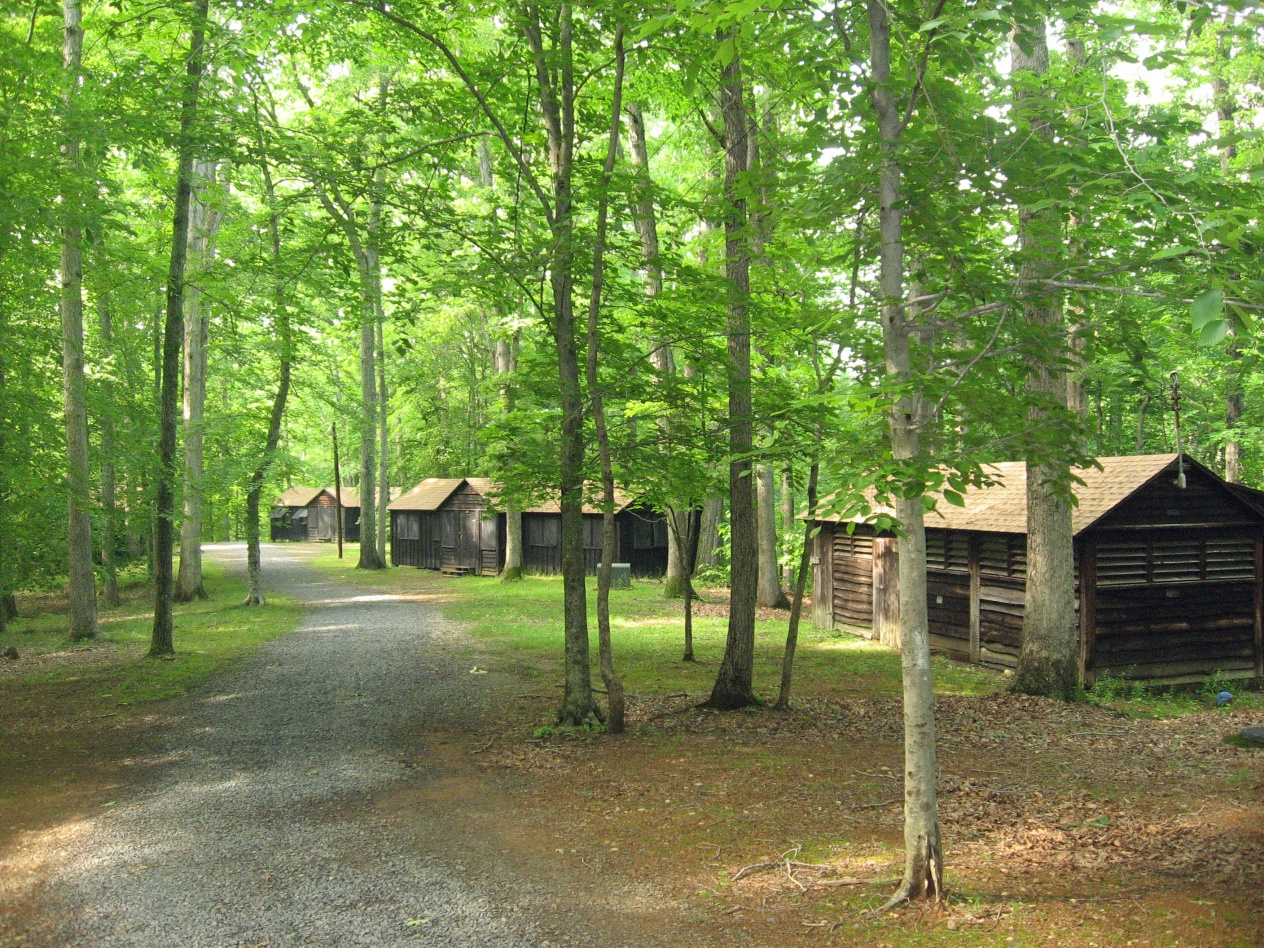